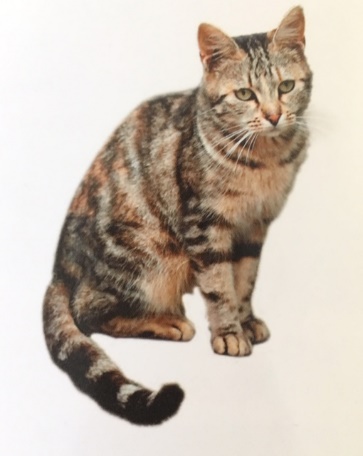 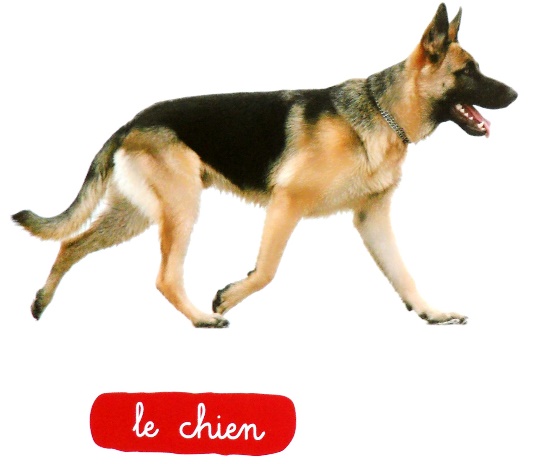 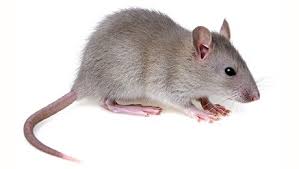 L’IMAGIER SONORE DES ANIMAUX
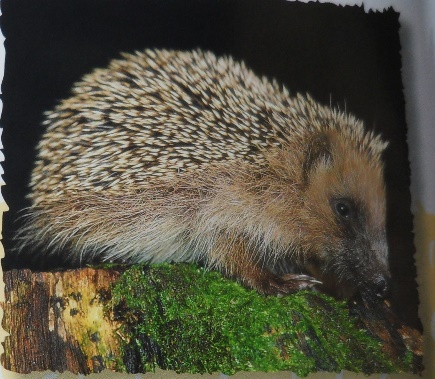 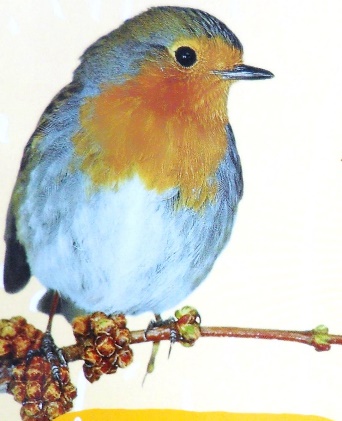 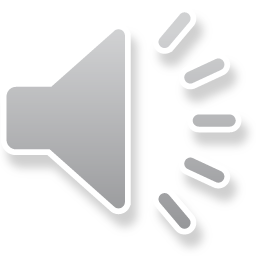 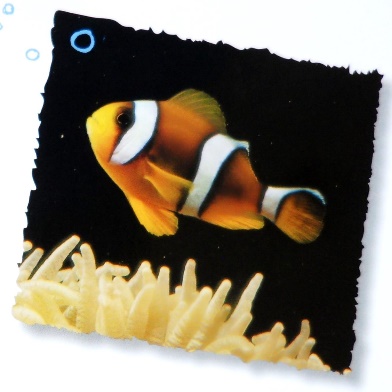 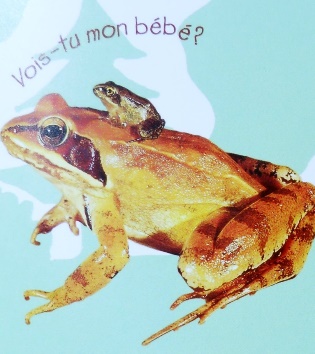 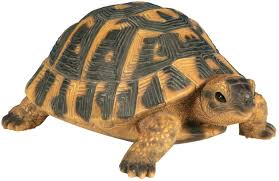 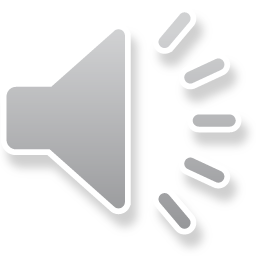 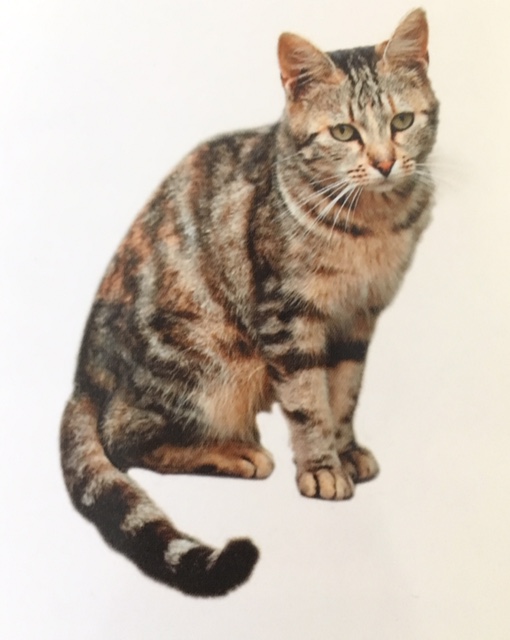 UN CHAT
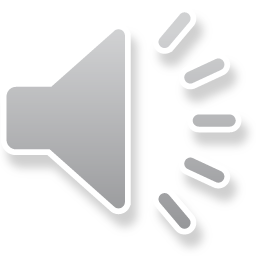 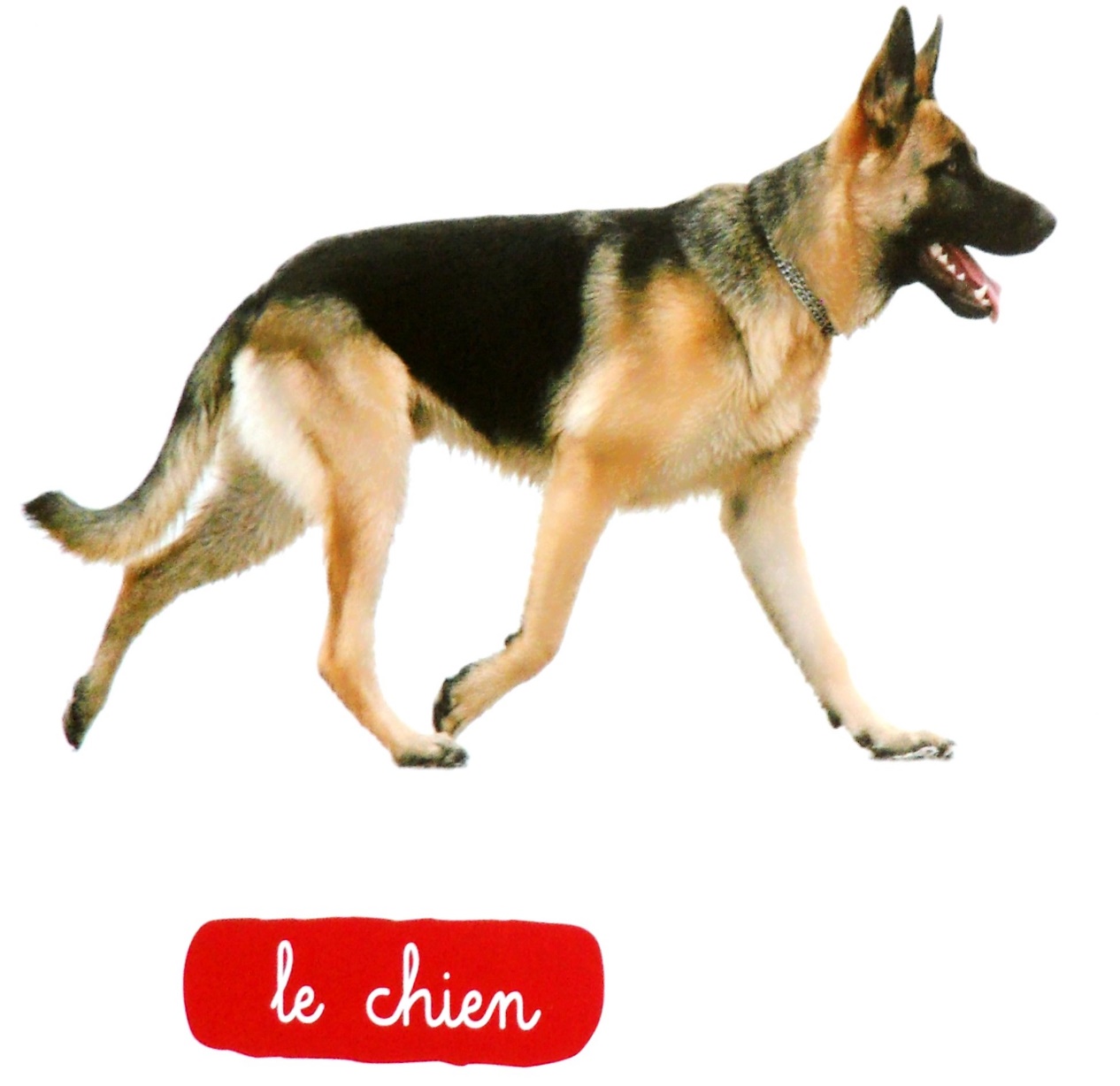 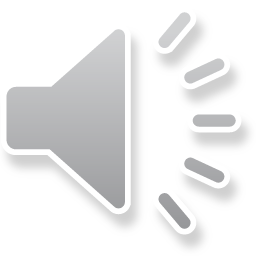 UN CHIEN
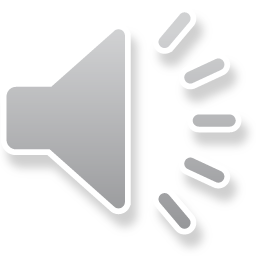 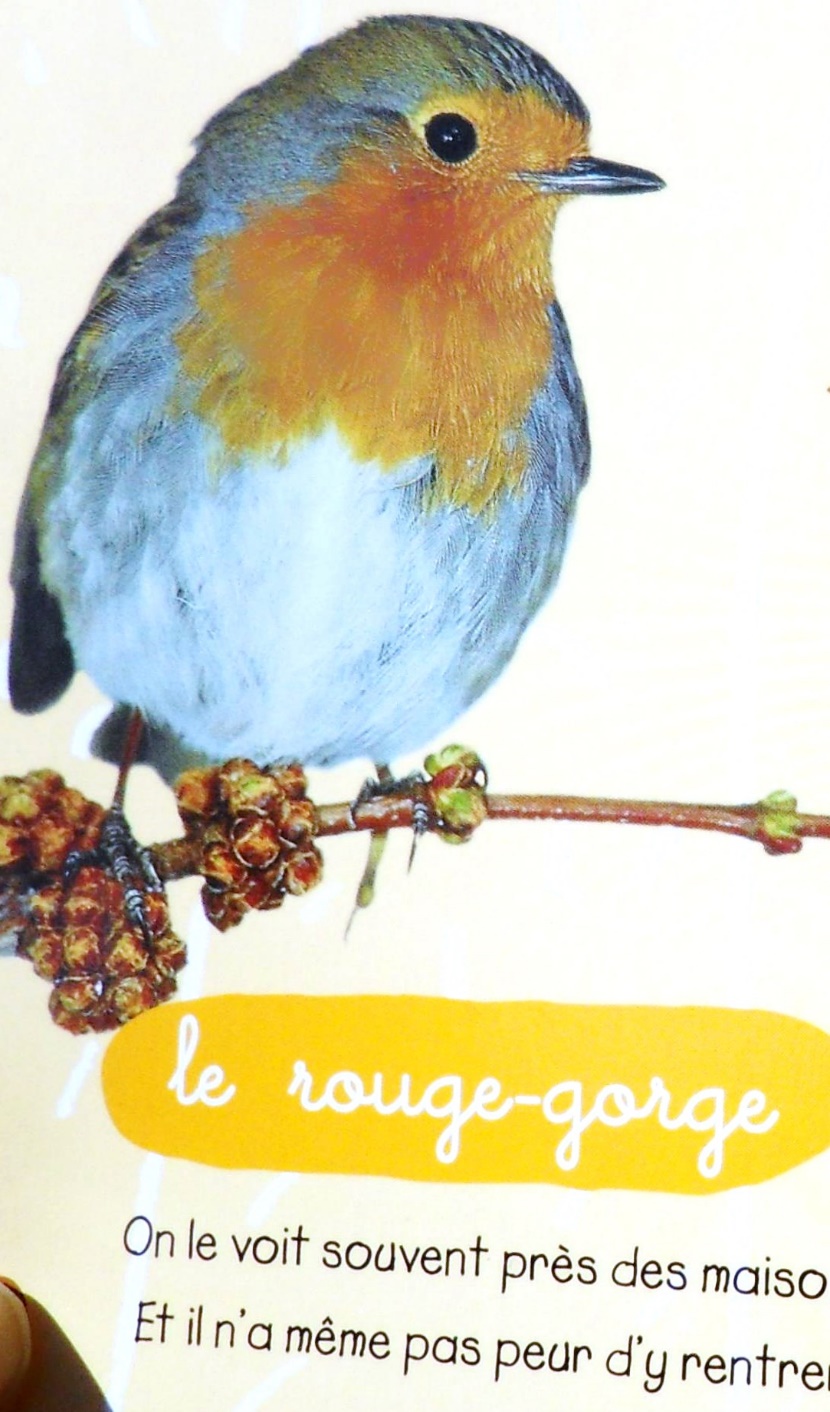 UN OISEAU
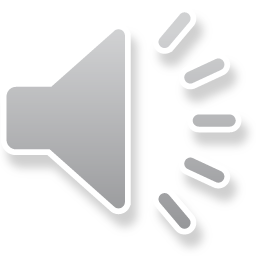 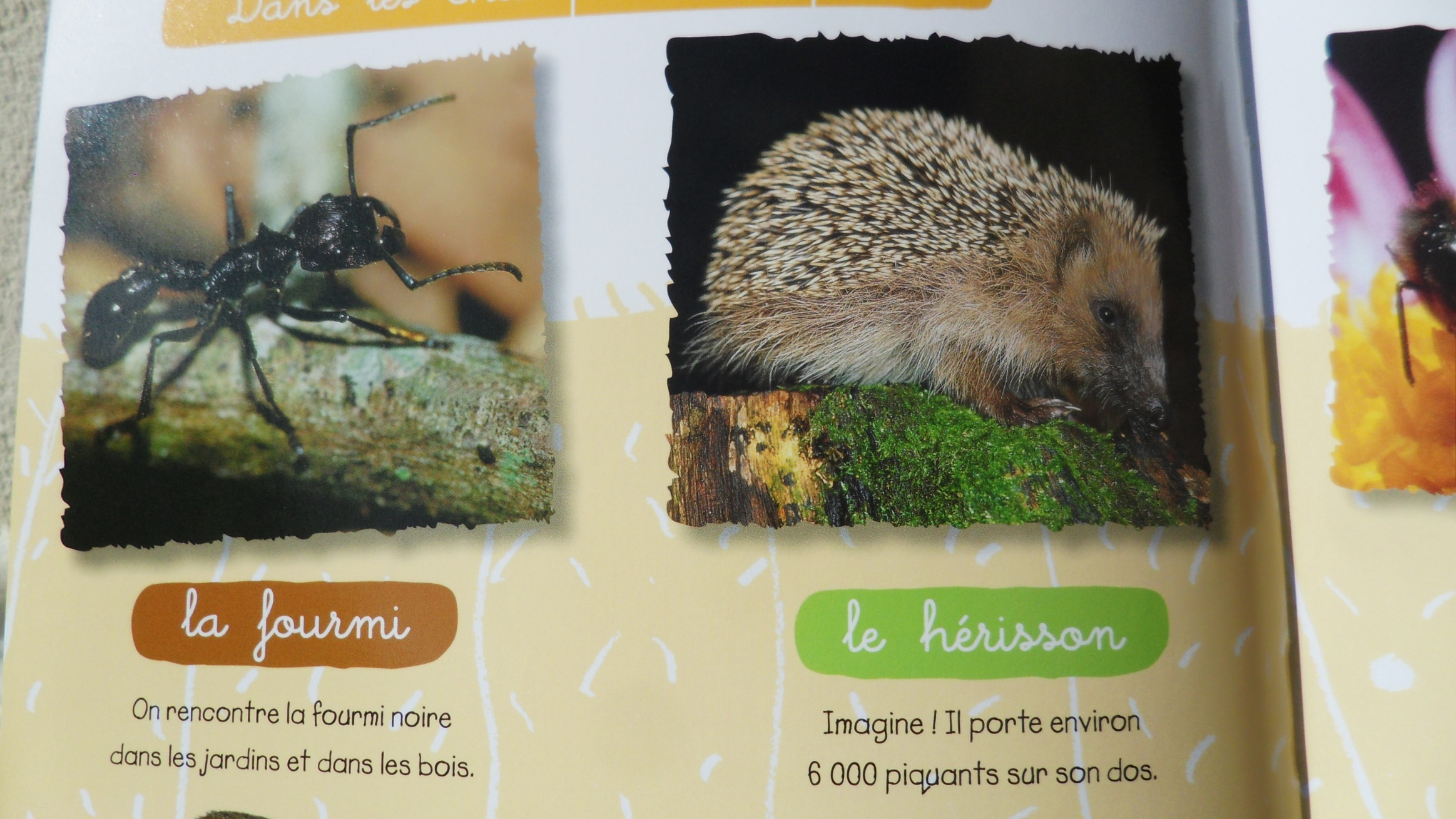 UN HÉRISSON
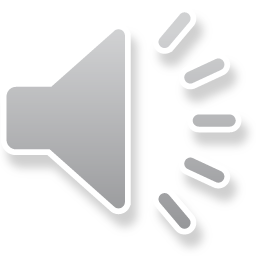 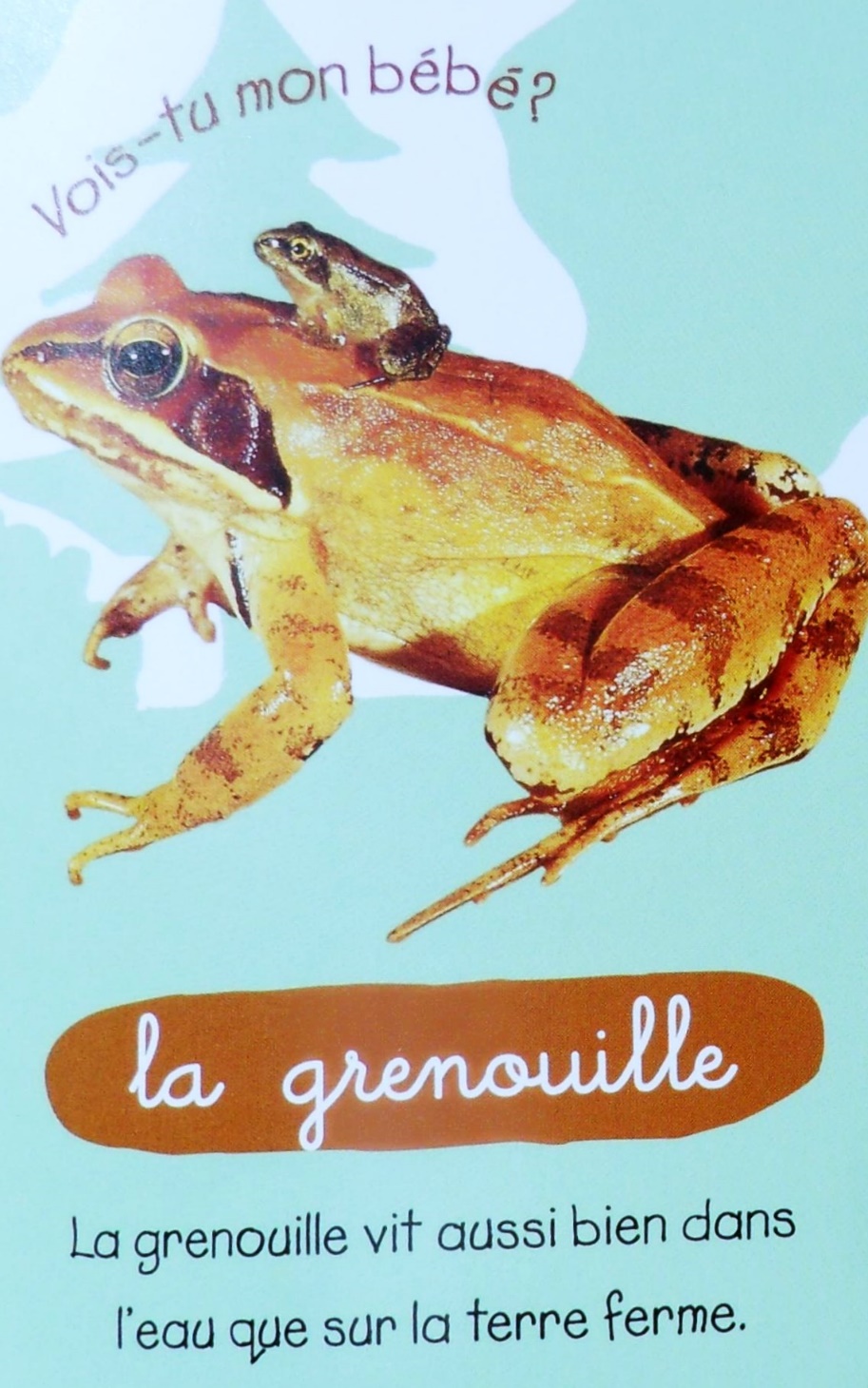 UNE GRENOUILLE
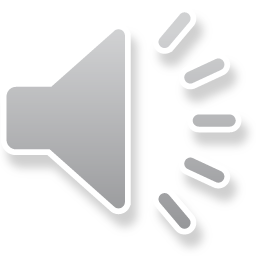 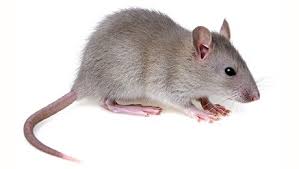 UNE SOURIS
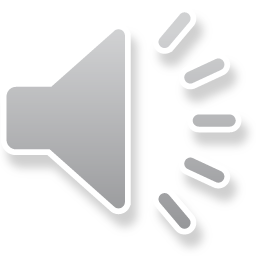 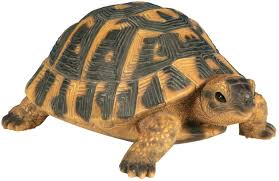 UNE TORTUE
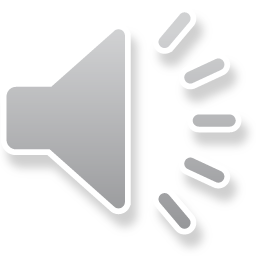 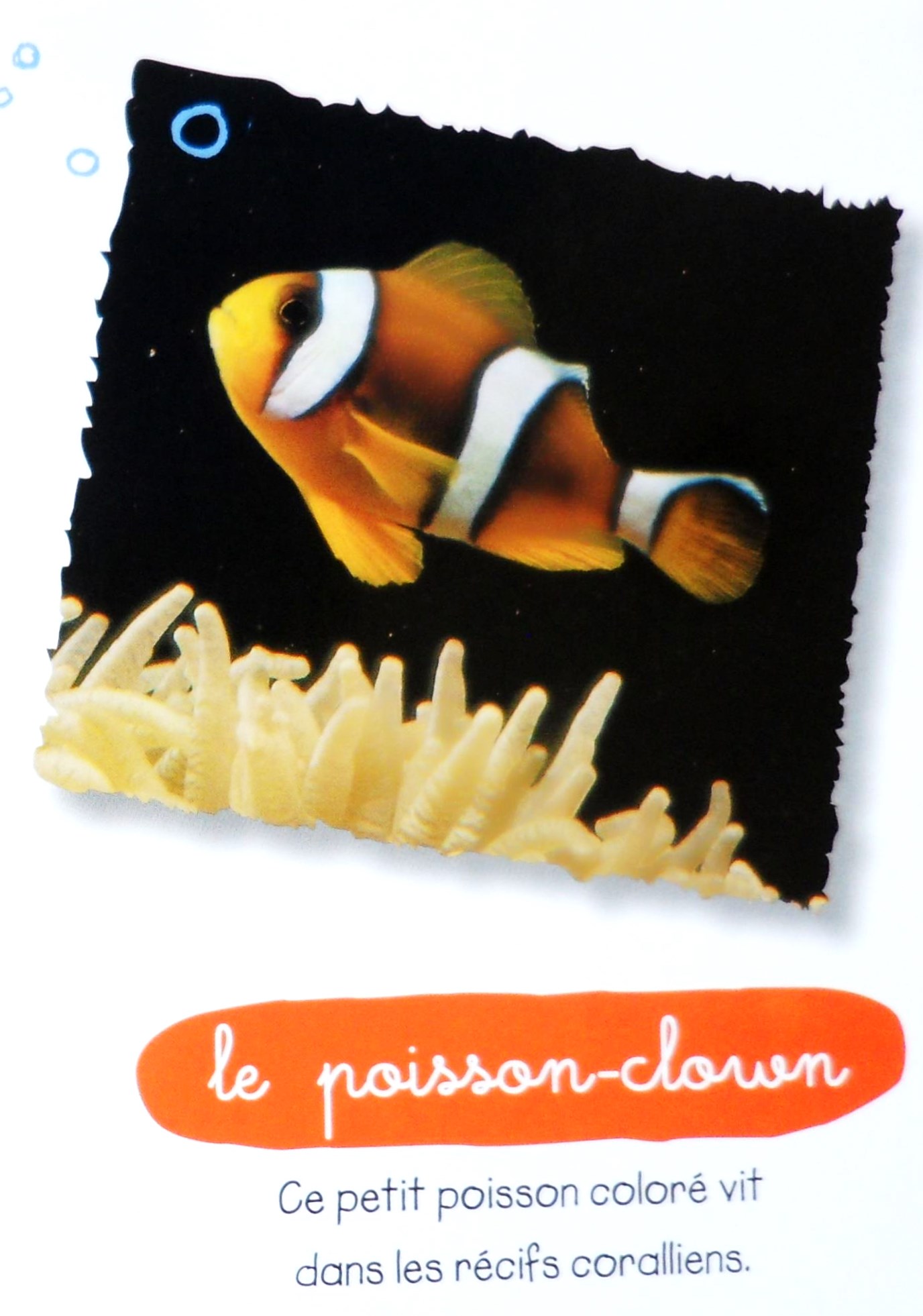 UN POISSON